CSE 421Introduction to Algorithms
Lecture 13,  Winter 2024
Dynamic Programming
1
Announcements
Dynamic Programming Reading: 
6.1-6.2,  Weighted Interval Scheduling
6.3 Segmented Least Squares
6.4 Knapsack and Subset Sum 
6.6 String Alignment
6.8 Shortest Paths (Bellman-Ford)
6.9 Negative cost cycles 
Midterm,  Friday, Feb 9
Material through 6.3 and HW 5
Feb 8 Section will be Midterm review
2
Dynamic Programming
Key ideas
Express solution in terms of a polynomial number of sub problems
Order sub problems to avoid recomputation
3
Optimal linear interpolation
Error = S(yi –axi – b)2
4
Optimal interpolation with k segments
Optimal segmentation with three segments
Mini,j{E1,i + Ei,j + Ej,n}
O(n2) combinations considered
Generalization to k segments leads to considering O(nk-1) combinations
5
Optk[ j ] : Minimum error approximating p1…pj with k segments
How do you express Optk[ j ] in terms of 
Optk-1[1],…,Optk-1[ j ]?
6
Optk[ j ] = min i { Optk-1[ i ] + Ei,j } for 0 < i < j
Optimal solution with k segments extends an optimal solution of k-1 segments on a smaller problem
7
Optimal multi-segment interpolation
Compute Opt[ k, j ] for 0 < k < j < n

for j := 1 to n
    Opt[ 1, j] = E1,j;
for k := 2 to n-1
    for j := 2 to n
	t := E1,j
	for i := 1 to j -1
	    t = min (t, Opt[k-1, i ] + Ei,j)
	Opt[k, j] = t
8
Shortest Paths in Linear Graphs
A directed graph with edge weights on the vertex set V = {1, 2, . . . N} is linear is all edges (i, j) ϵ E satisfy i < j
-4
3
5
7
5
3
-4
4
-3
3
5
6
3
9
Dynamic Programming for Shortest Paths in Linear Graphs
D[ j ] = dist(1, j)

What is the optimization equation?
10
How many different ways can I walk to work?
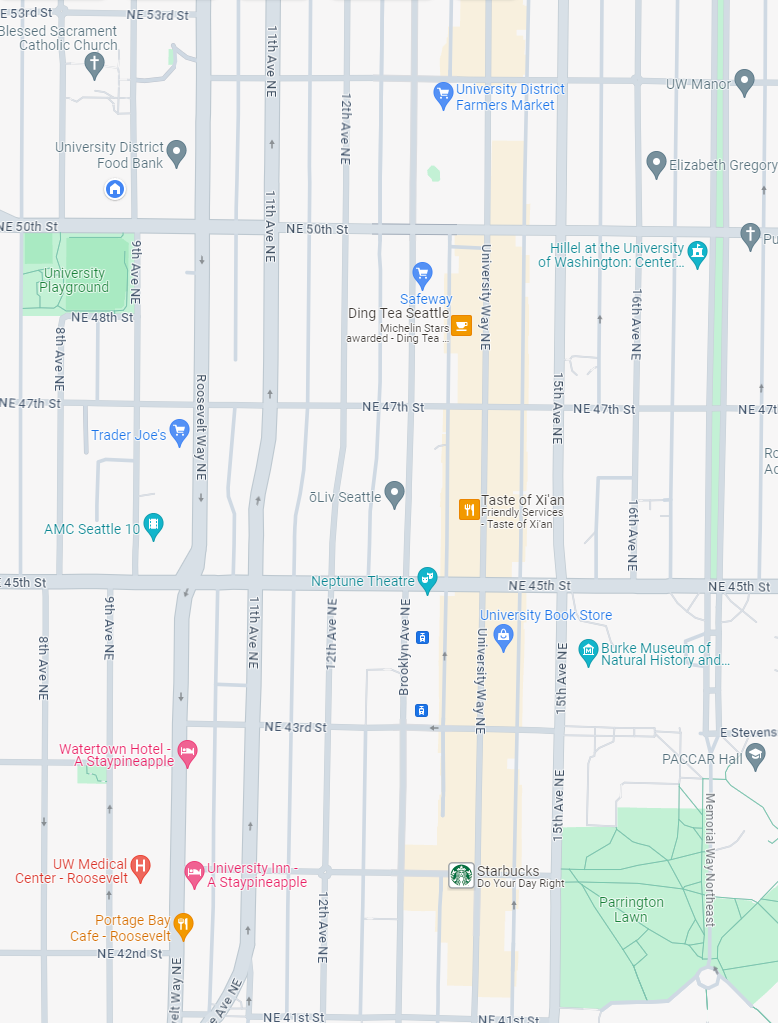 Only taking “efficient” routes

Make the problem discrete

Directed Graph model: Intersections and streets

Assume the graph is a directed acyclic graph (DAG)

Problem: compute the number of paths from vertex h to vertex w
11
P[v]: Number of paths from v to v0
How do you compute P[v] if you know P[x], P[y], and P[z]?
v
x
y
z
12
Recursive Algorithm
v6
PC(v){
    if (v == v0)
        return 1;
    count = 0;
    foreach (w in N+(v)){
        count = count + PC(w);
    }
    return count;
}
v5
v4
v3
v2
v1
v0
13
Ordering the vertices
How do you order the vertices of a DAG such that if there is an edge from v to w,  w comes before v in the ordering?
14
Path Counting
G=(V,E) is an n node directed acyclic graph,  with vn-1, vn-2, . . ., v1, v0 a topological order of the vertices.  An array is computed giving the number of paths from each vertex to v0.
CountPaths(G, P){
    P[0] = 1;
    for (i = 1 to n-1){
        P[i] = 0;
        foreach (w in N+(vi)){
             P[i] = P[i] + P[w];    
    }
}
15
Typesetting
Layout text on a page to optimize readability and aesthetic measures
Skilled profession replaced by computing
Goal – give text a uniform appearance which is primarily done by choosing line breaks to balance white space
Interword spacing can stretch or shrink
Hyphenation is sometimes available
16
Optimal line breaking The LaTeX algorithm
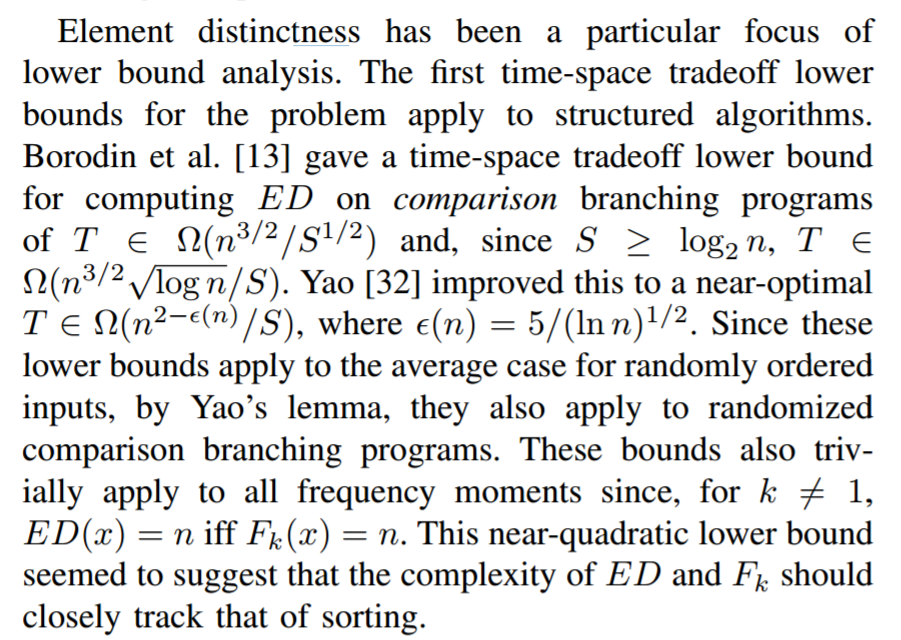 17
Optimal Line Breaking
Words have length wi, line length L
Penalty related to white space or overflow of the line
Quadratic measure often used
Pen(i, j):  Penalty for putting wi, wi+1,…,wj on the same line
Opt[m]: minimum penalty for ending a line with wm
18
The quick brown fox jumped  over the    lazy     dog.
The  quick brown fox           jumped     over the lazy dog.
Pen(“The quick brown”) = 1
Pen(“fox jumped over”)  = 2
Pen(“fox jumped”) = 8
Pen(“the lazy dog”) = 6
Pen(“over the lazy dog.”) = 4
Pen(i, j):  Penalty for putting wi, wi+1,…,wj on the same line
19
Optimal Line Breaking
Optimal score for ending a line with wm
Opt[m] = min i { Opt [ i ] + Pen(i+1,m)} for 0 < i < m
For words w1, w2, . . . , wn,   we compute Opt[n] to find the optimal layout
20
Optimal Line Breaking
Opt[0] = 0;
for m = 1 to n {
      Find i that minimizes Opt [ i ] + Pen(i+1,m);
      Opt[m] = Opt [ i ] + Pen(i+1,m);
      Pred[m] = i;
}
21